Facilities, Maintenance and Capital Projects
Mission
To inspire trust through excellence and quality of service by embracing creative and innovative methods, and by being friendly, responsive, and fiscally responsible to enhance the health, safety, and quality of life for our staff and citizens.

Major goals
Complete the Justice Center
Solidify Master Campus Plan based on needs assessment
Complete and Implement Facilities Plan with emphasis on Maintaining Function, Comfort and Safety of end users.
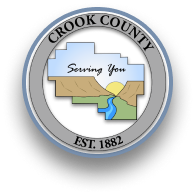 [Speaker Notes: Enter your department in Header area
Enter the department’s mission statement
Enter the department’s major goals/work plan elements
Add the department logo to bottom left corner, same size as County logo]
Facilities and MaintenanceFinancial Summaryamounts in thousands
Comments:
Values above are only inclusive of Facilities Fund activities
Personnel at 31% of budget – timing and vacancy
Materials and services 41% of budget
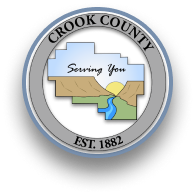 [Speaker Notes: Enter department in header
Enter the department’s quarterly budget, actual and variance amounts ---- in thousands
Enter comments to explain any significant variances
Add the department’s logo to the bottom left corner, same size as County logo]
Capital ProjectsFinancial Summaryamounts in thousands
Comments:
Values above are only inclusive of Capital Projects Fund activity.
Revenue pending execution of Master Funding Agreement and
     reimbursement from state
Justice Center remains on budget
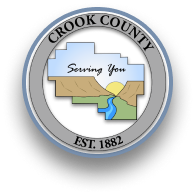 [Speaker Notes: Enter department in header
Enter the department’s quarterly budget, actual and variance amounts ---- in thousands
Enter comments to explain any significant variances
Add the department’s logo to the bottom left corner, same size as County logo]
Comments:
Seeking additional Technician candidates to ensure staff workload is effectively manageable
Recruiting admin assistant 
Strategically outsourced specialty services
Org Chart
Staffing Summary
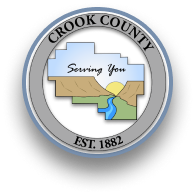 Facilities, Maintenance and Capital ProjectsStaffing Summary
[Speaker Notes: Enter department in the bottom header
Enter the department’s organization chart
Provide some bullets describing personnel during the quarter, e.g., number of new employees, separations, etc.any pending recruitments, significant new hires or seprarations
Enter the department’s authorized, filled and vacate positions – FTEs as of end of the quarter
Add the department logo to the left of the County logo – same size as County logo]
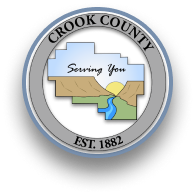 Facilities Maintenance & Capital Projects ActivitiesQ2 FY 2024
[Speaker Notes: Replace “Department” with your department name in header
List the major goals/work plan elements for the department
Provide a brief description of activity on each goal/work plan item
List any challenges or changes or other comments for each goal/work plan item
Add additional lines as needed – go to next page if needed
If additional page added, delete “Questions”
Add department logo to left of the County logo – same size as County logo]
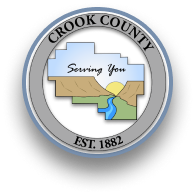 Facilities Maintenance & Capital Projects Activities - continuedQ2 FY 2024
[Speaker Notes: Replace “Department” with your department name in header
Continue your list of the major goals/work plan elements
Provide a brief description of activity on each goal/work plan item
List any challenges or changes or other comments for each goal/work plan item
Add additional lines as needed – go to next page if needed
If additional page added, delete “Questions”
Add your department logo to left of the County logo – same size as County logo]
Questions
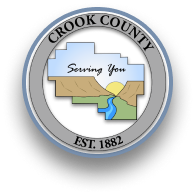 Facilities Maintenance & CP Performance MeasuresQ2 FY 2024
[Speaker Notes: Replace “Department” with your department name in header
Enter performance measures, goal and actual, with comments --- use performance measures included in the budget as a starting point, additional measures are encouraged
Add your department logo to left of the County logo – same size as County logo]
Hire Admin Assistant - complete
Recruit a Facilities Director – in process
Ensure smooth opening/operation of Justice Center
Questions
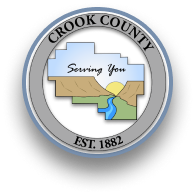 Facilities FY 2024 Closeout and FY 2025 Initiatives
[Speaker Notes: Replace “Department” with your department name in header
Enter performance measures, goal and actual, with comments --- use performance measures included in the budget as a starting point, additional measures are encouraged
Add your department logo to left of the County logo – same size as County logo]